Neuropsychiatry- 
a multidisciplinary approach
Dr. med. Tobias Wowra, MD, DEGUM II, Consultant
Pediatric Department Constance
Freiburg University  Teaching Hospital
Almaty, 14 October 2021
FURTHER RESEARCH NEEDED
Neuro-	psychiatryPsycho- neurology
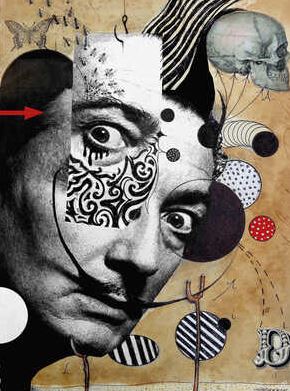 Salvador Dalí
„Clinical neuropsychiatry considers mental disorders from a neurological           
  standpoint“ King‘s College London
Neuropsychiatry- what is it about?
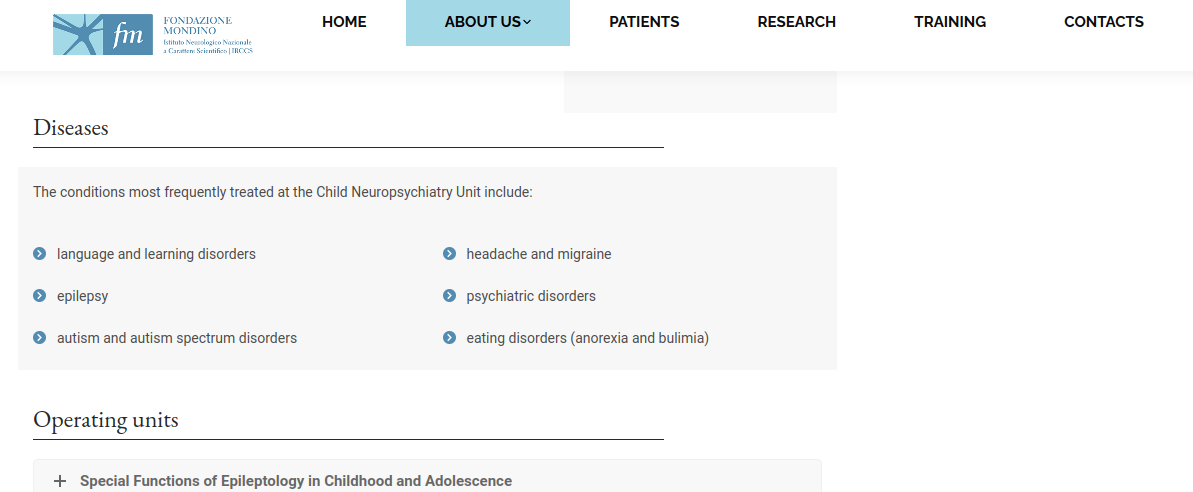 Insitute of Child Neuropsychiatry, Prof. Umberto Balottin, Pavia University
Neuropsychiatry- what is it about?
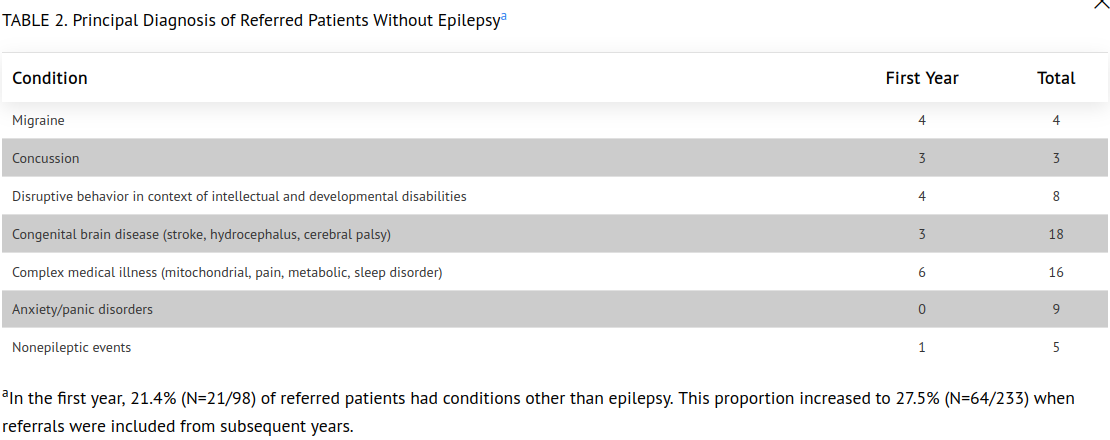 Kennedy Krieger Institute, John Hopkins University, Baltimore, USA
Neuropsychiatry- 			example I epilepsy
epilepsy is a complex disorder
with difficulties in:

thinking
learning
mood
anxiety
requiring a multidisciplinary approach:

neuropsychiatrists, social workers, nursing, neurorehabilitation, genetics, behavioral neurologists, 
neurobiologists, neurosurgery...
Neuropsychiatry- 			example II FND
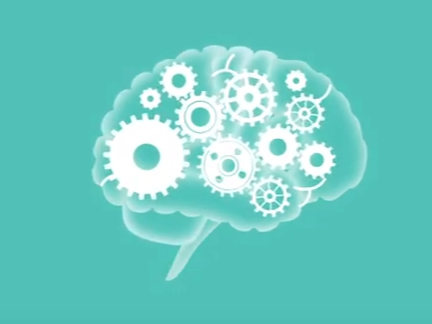 Funtional Neurologic Disorder
Neurosymptoms.org  / Australia
Signs & Symptoms: partly overlapping

Difficulties in walking
Sensational impairment, weaknesses, palsy
Unconsciousness / seizures in the sense of 
dissociative fuges, multiple personality disorders, other 
disorders affecting mental health...
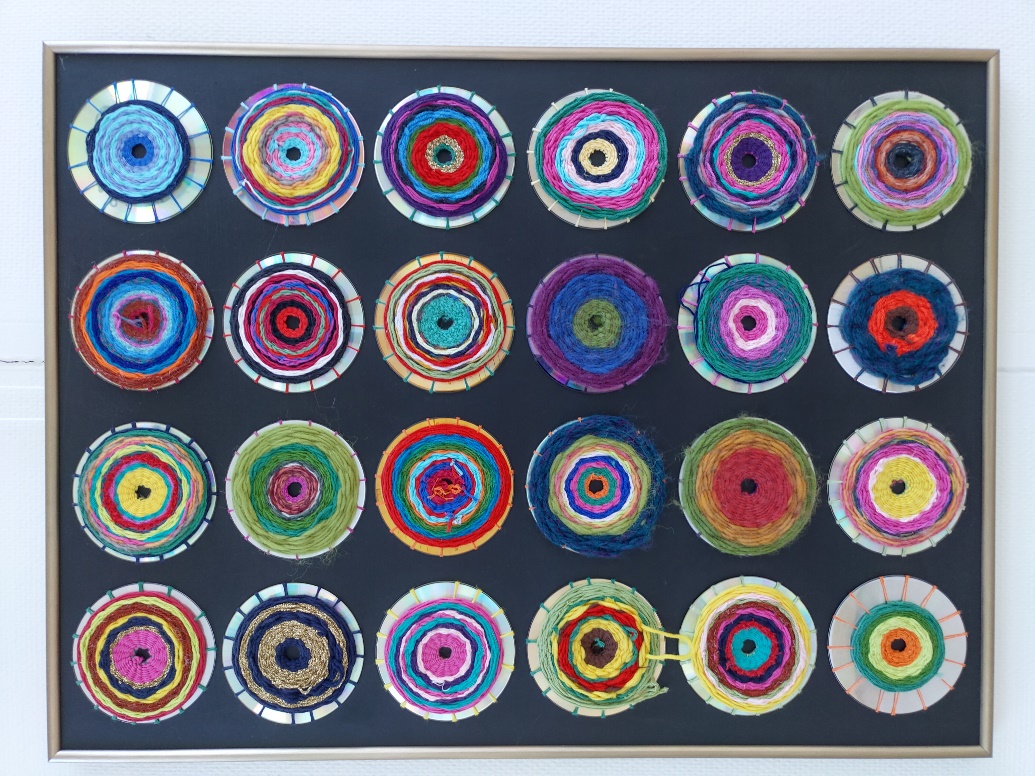 Neuropsychiatry- Origins I
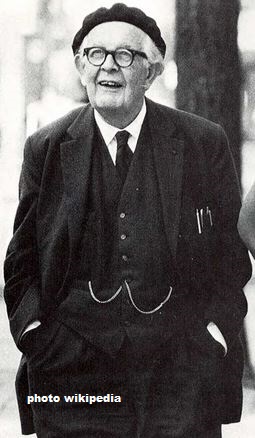 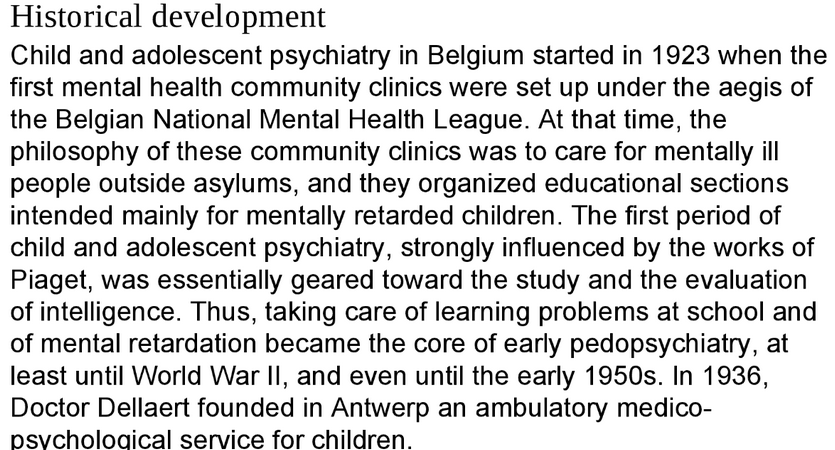 Neuropsychiatry- Origins II
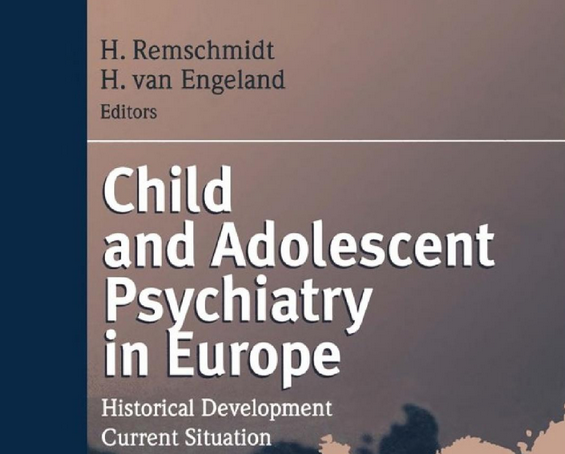 Neuropsychiatry- Origins II
Year 1999
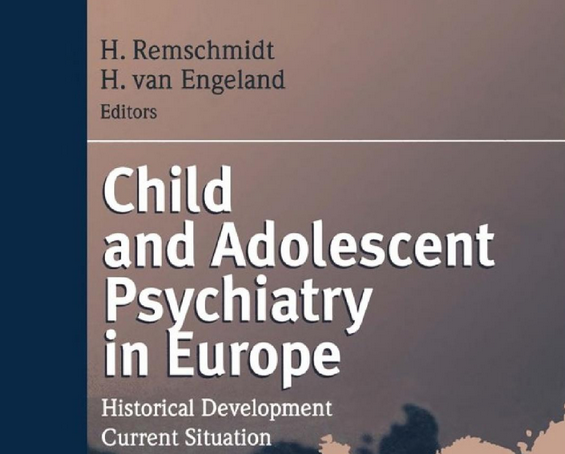 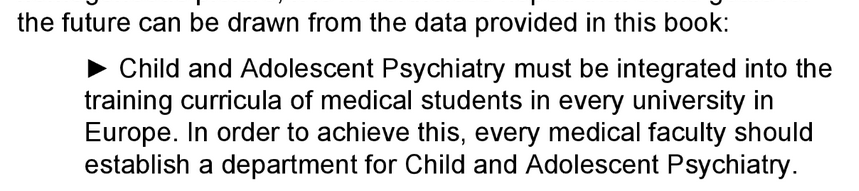 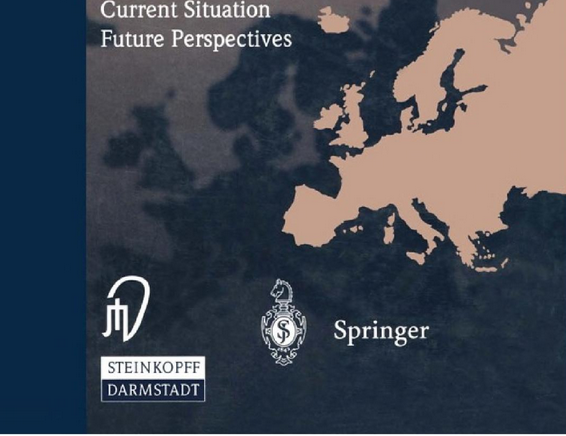 Neuropsychiatry- Origins III
Some European Countries have a history of Neuropsychiatry like Italy, Romania, Georgia.
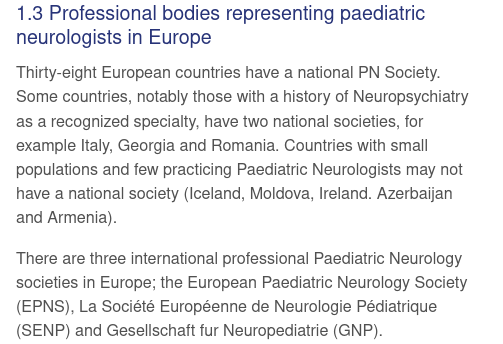 Child Neurology was accepted on the European level as a subspecialty of Pediatrics in the year 2002.
Neuropsychiatry- and beyond?
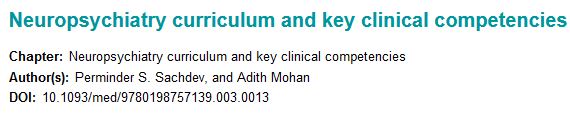 Oxford, GB
2020
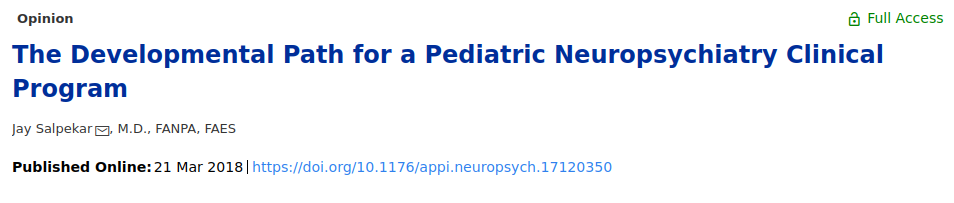 Baltimore, USA 2018
Neuropsychiatry- curriculum I
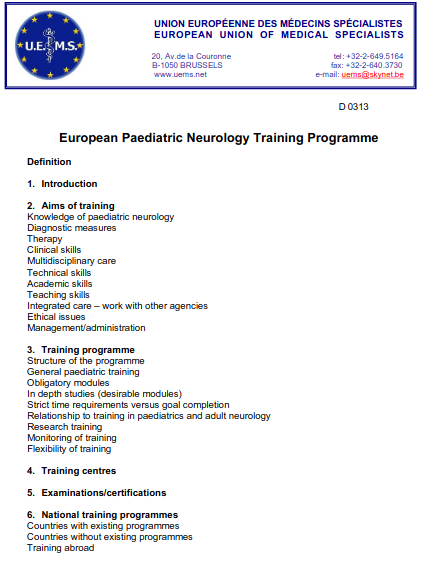 Fulfilment of core competencies/ obligatory modules


Accreditation through examination system


Enhancemnet by continuing medical education (CME)
Neuropsychiatry- curriculum II		training requirements
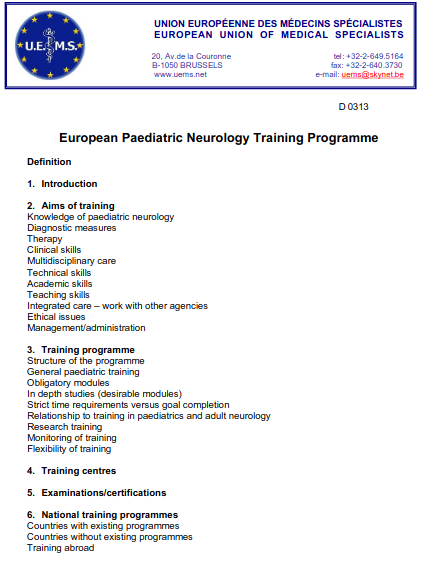 Dkdkdkdk

Kdkdkdk


Dkdkdkd


Dkdkdkd


Dkdkdkdk


kdkdkdkdkd
Neuropsychiatry- curriculum III
Austrian template
Specialization in Pediatrics
Core competencies: diagnosis and management of all physical illnesses, prevention, vaccination, pediatric intensive care, rehabilitation and care of children and adolescents

Minimum duration
1. common trunk of specialisation: 4 years
2. compulsory complementary training for 2 months: ENT, dermatology, surgery, gynecology/ obstetrics, orthopedics, general medicine...
3. optional complementary training in other fields (...) for 6 months

Subspecialisation in child and adolescent neuropsychiatry altogether 3 years divided by
minimum 1 year in child and adolescent neuropsychiatry 
1 year in child neurology and/ or in psychiatry
„National regulations in several EU countries demand full paediatric specialty training, or at least a longer time spent in paediatrics to allow a person to hold a post in paediatric neurology....

When national rules allow an entry from general neurology, trainees should complete one year of general paediatrics ....“ UEMS
Neuropsychiatry- curriculum IV
Central Asian syllabus?
Specialization in Pediatrics

Minimum duration
1. common trunk of specialisation: 3- 4 years
2. compulsory complementary training for 2 months: ENT, dermatology, surgery, gynecology/ obstetrics, orthopedics, general medicine...
3. optional complementary training in other fields (...) for 6 months

Subspecialisation in child and adolescent neuropsychiatry altogether  partly included in the common trunk
+ 1 year 
 in child and adolescent neuropsychiatry 
+ 1 year 
year in child neurology and/ or in psychiatry
„National regulations and demands may slightly vary from each CA country“
Neuropsychiatry- a multidisciplinary approach
Social Medicine
Neurosurgery
Medicine
Neurobiology
Neuropsychiatry
Neurology
Psychiatry
Psychology
Baby PIC
Grandma PIC